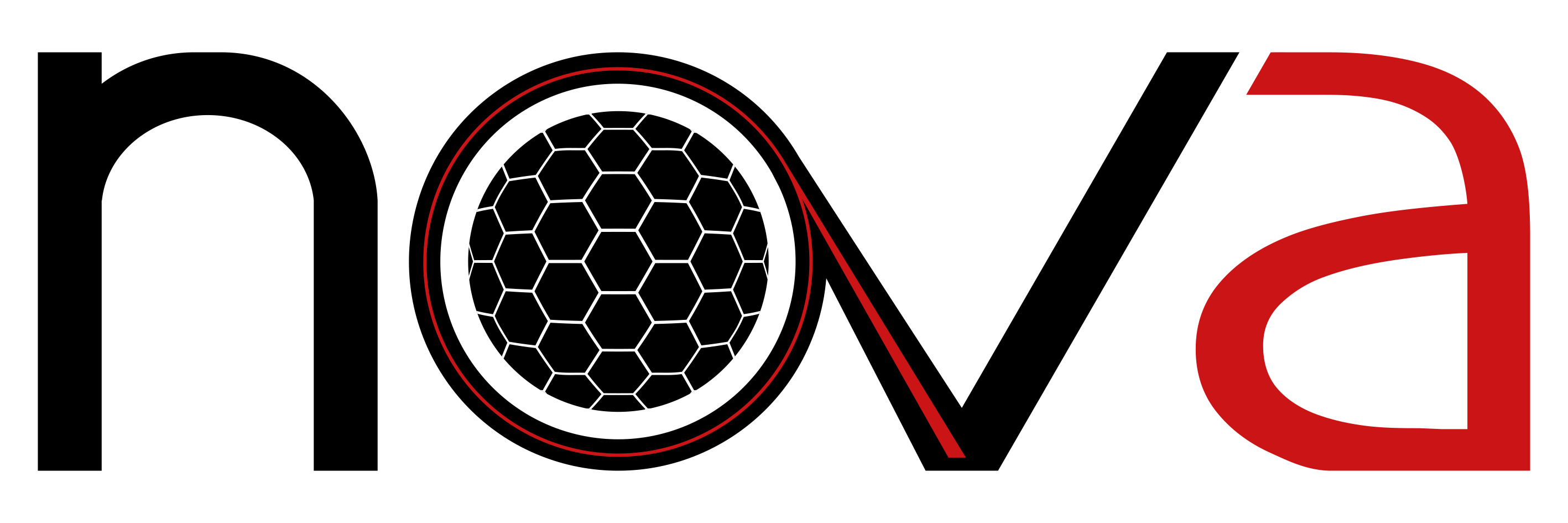 Kick-off meeting 


19. September 2016
Agenda: 

Scientific Goals / Highlights from ASTOR

Introduction of all partners 

Work packages: work programs & goals
WP1: Data acquisition and analysis (S Schmelzle)
WP2: Collaborative tools (J Hammel / M Vogelgesang)
WP3: Visualization services (csa)
WP4: Segmentation (P Lösel)

Work shop on NOVA environment
Beamlines and methods at HZG
IT Infrastructure for NOVA (DESY IT) 
Roadmap to a NOVA Data Policy (F Schlünzen, M Heethoff)
Selection of sample species / fixation / contrasting
Collaboration issues (meetings, phone calls, publications / nova acknowledgement, investments, related activities: PanDaas2, Max & Moritz)

Guided tour P05/P07
Agenda: 

Scientific Goals / Highlights from ASTOR

Introduction of all partners 

Work packages: work programs & goals
WP1: Data acquisition and analysis (S Schmelzle)
WP2: Collaborative tools (J Hammel / M Vogelgesang)
WP3: Visualization services (csa)
WP4: Segmentation (P Lösel)

Work shop on NOVA environment
Beamlines and methods at HZG
IT Infrastructure for NOVA (DESY IT) 
Roadmap to a NOVA Data Policy (F Schlünzen, M Heethoff)
Selection of sample species / fixation / contrasting
Collaboration issues (meetings, phone calls, publications / nova acknowledgement, investments, related activities: PanDaas2, Max & Moritz)

Guided tour P05/P07
WP1: Data acquisition and analysis
WP1: Data acquisition and analysis
First beamtime: 

	10. - 17. 9. 2016
	Focus
Ants (heads)
First samples for broad spectrum of insects (heads)
If possible from all insect orders
Redundant scans (3 samples per species/taxon)
WP1: Data acquisition and analysis
First beamtime: 

	10. - 17. 10. 2016
	Focus
Ants (heads)
First samples for broad spectrum of insects (heads)
If possible from all insect orders
Redundant scans (3 samples per species/taxon)

	Second beamtime:

hopefully April - Juli 2017
Proposal has been submitted
Focus
broad spectrum of insects (heads)
Specific cases (e.g. staphylinid beetles)?
WP1: Data acquisition and analysis
First beamtime: 

	10. - 17. 10. 2016
	Focus
Ants (heads)
First samples for broad spectrum of insects (heads)
If possible from all insect orders
Redundant scans (3 samples per species/taxon)

	Second beamtime:

hopefully April - Juli 2017
Proposal has been submitted
Focus
broad spectrum of insects (heads)
Specific cases (e.g. staphylinid beetles)?

	Third beamtime: …
WP1: Data acquisition and analysis
WP1: Data acquisition and analysis
Data from first beam time will be provided
WP1: Data acquisition and analysis
Data from first beam time will be provided

Selection of data sets
Based on sample / scan quality
WP1: Data acquisition and analysis
Selection of data sets
Based on sample / scan quality
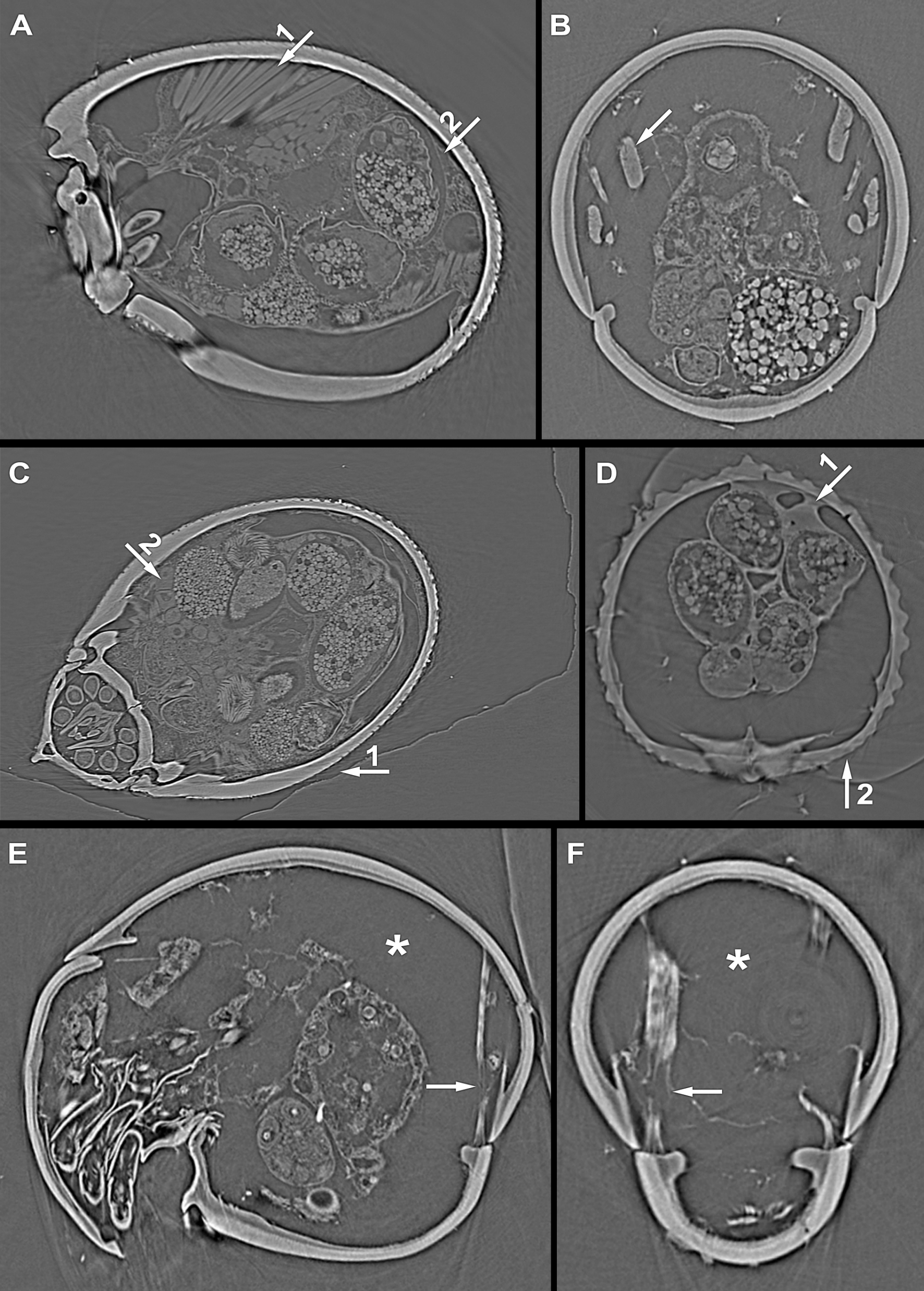 WP1: Data acquisition and analysis
Data from first beam time will be provided

Selection of data sets
Based on sample / scan quality

Preliminary work
Positioning / ROI of sample
Cleaning of scan artefacts
WP1: Data acquisition and analysis
Preliminary work
Positioning / ROI of sample
WP1: Data acquisition and analysis
Preliminary work
Positioning / ROI of sample
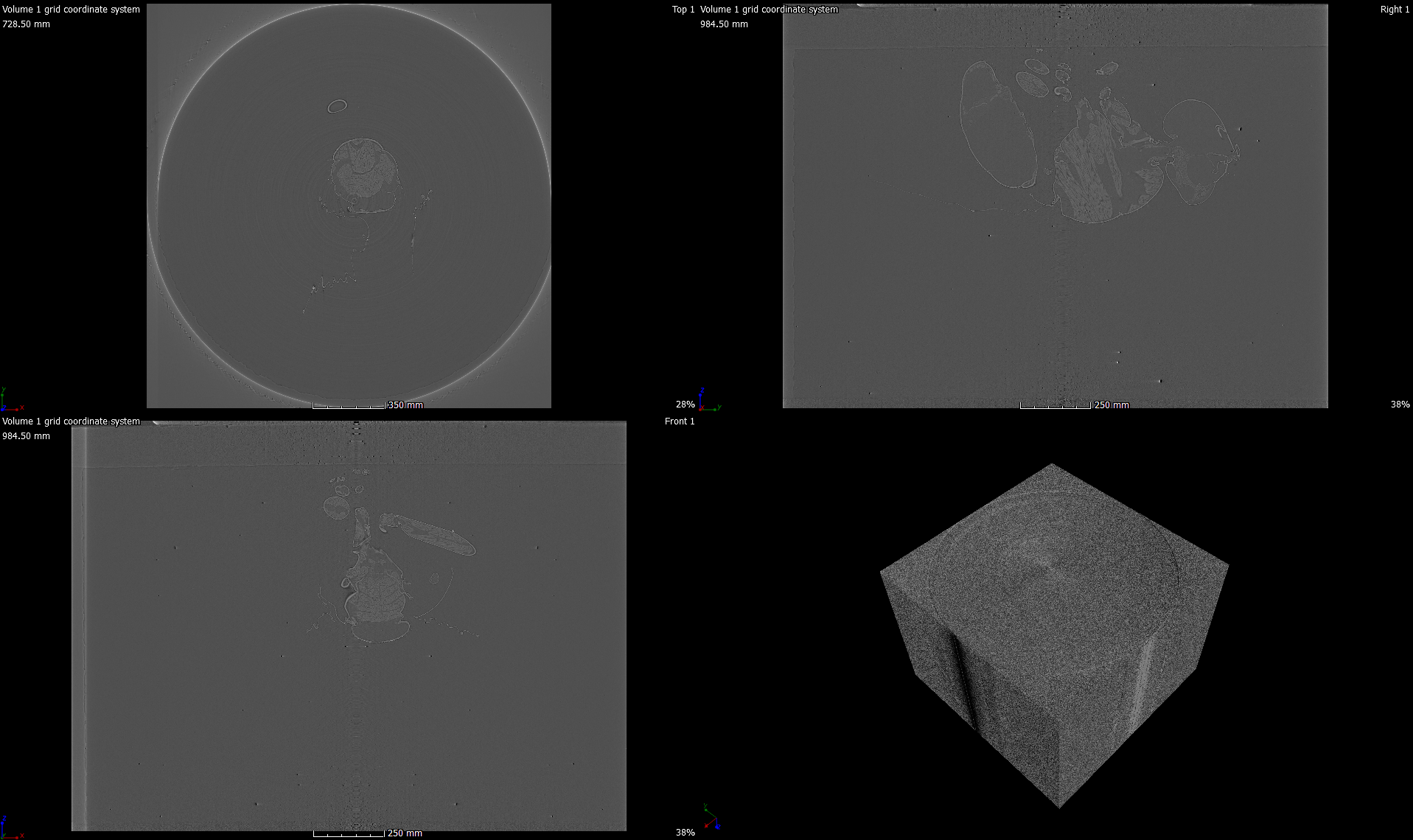 Vgmax pictures 

	- animal and axes 

	- complete volume vs clipped
WP1: Data acquisition and analysis
Preliminary work
Positioning / ROI of sample
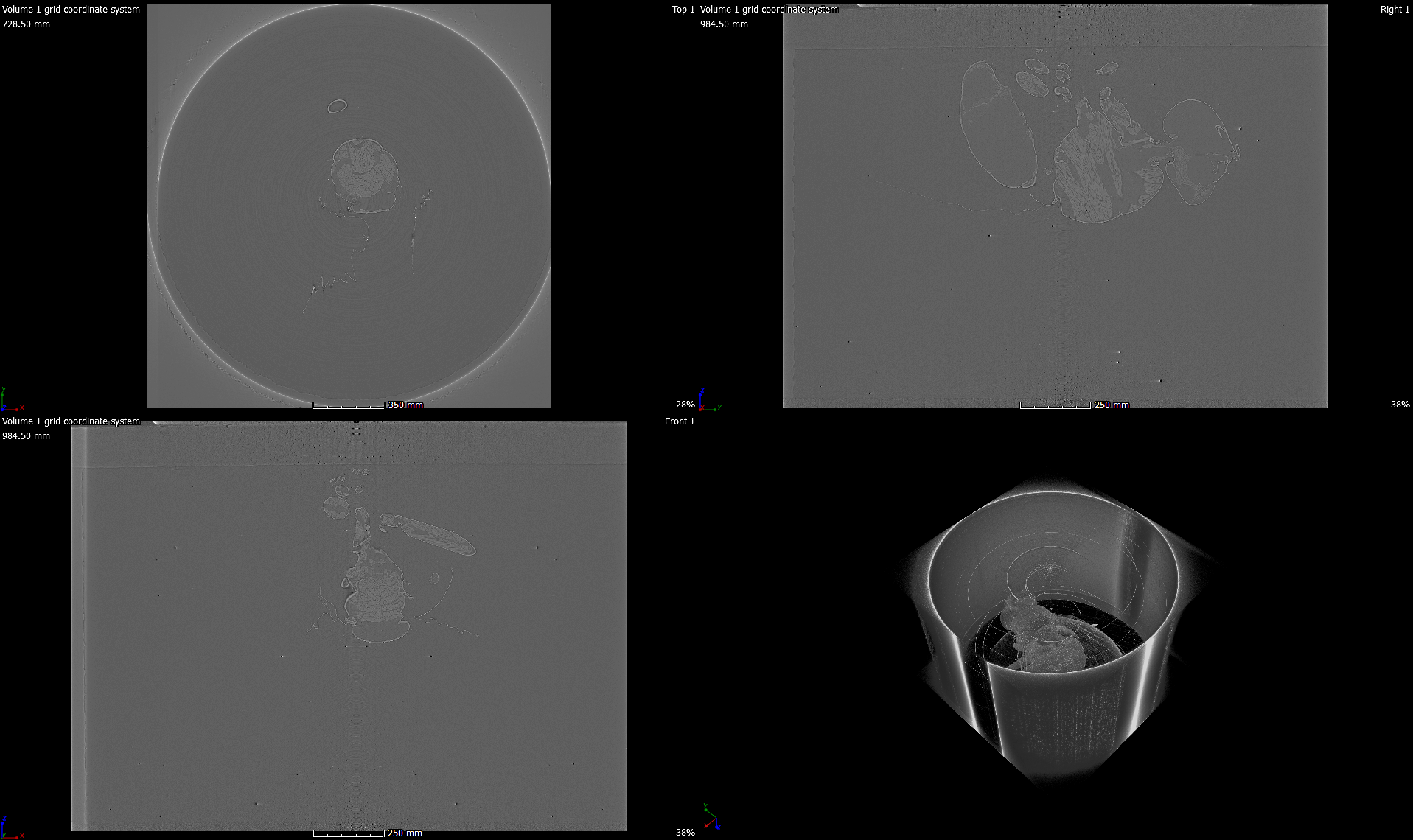 Vgmax pictures 

	- animal and axes 

	- complete volume vs clipped
WP1: Data acquisition and analysis
Preliminary work
Positioning / ROI of sample
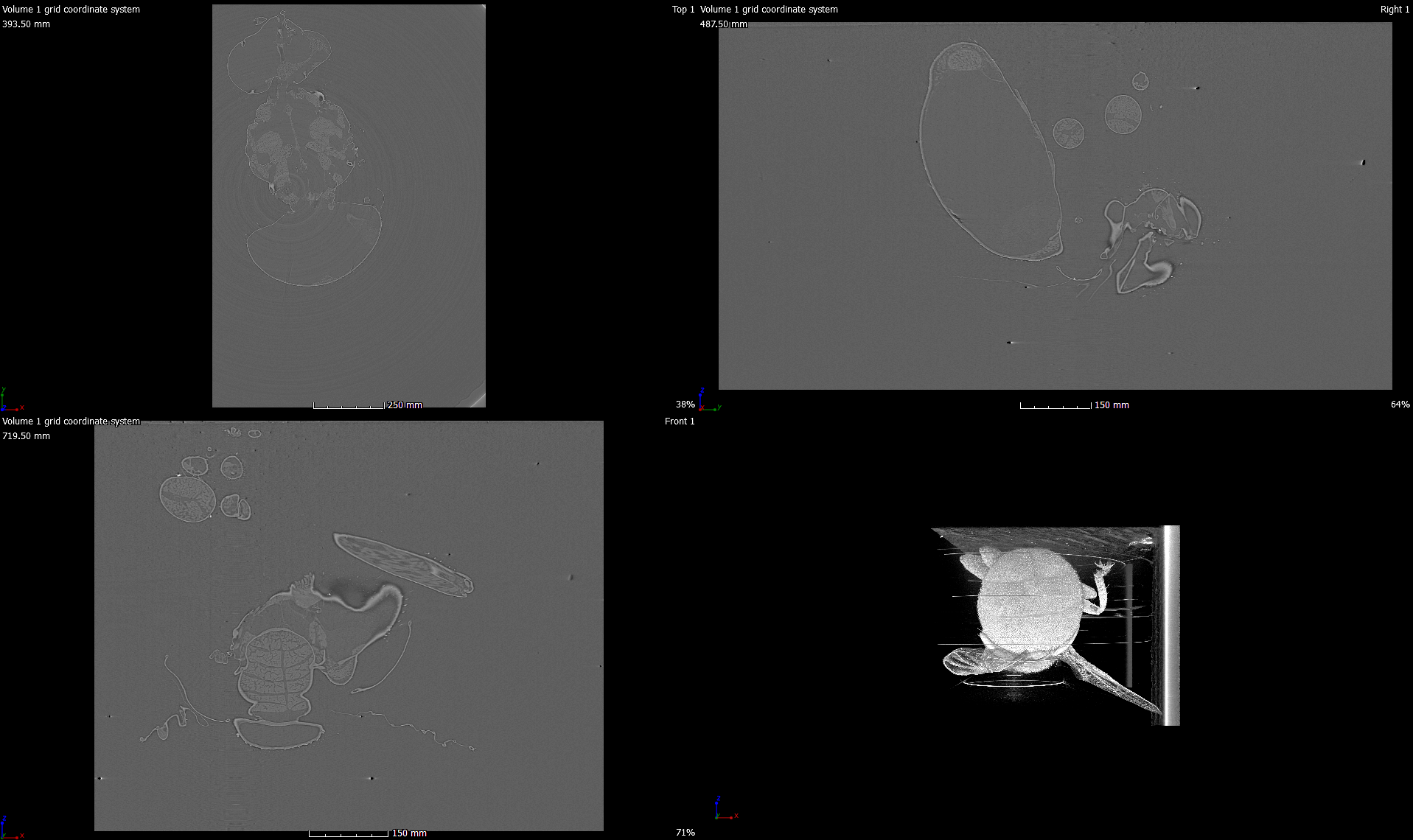 Vgmax pictures 

	- animal and axes 

	- complete volume vs clipped
WP1: Data acquisition and analysis
Preliminary work
Positioning / ROI of sample
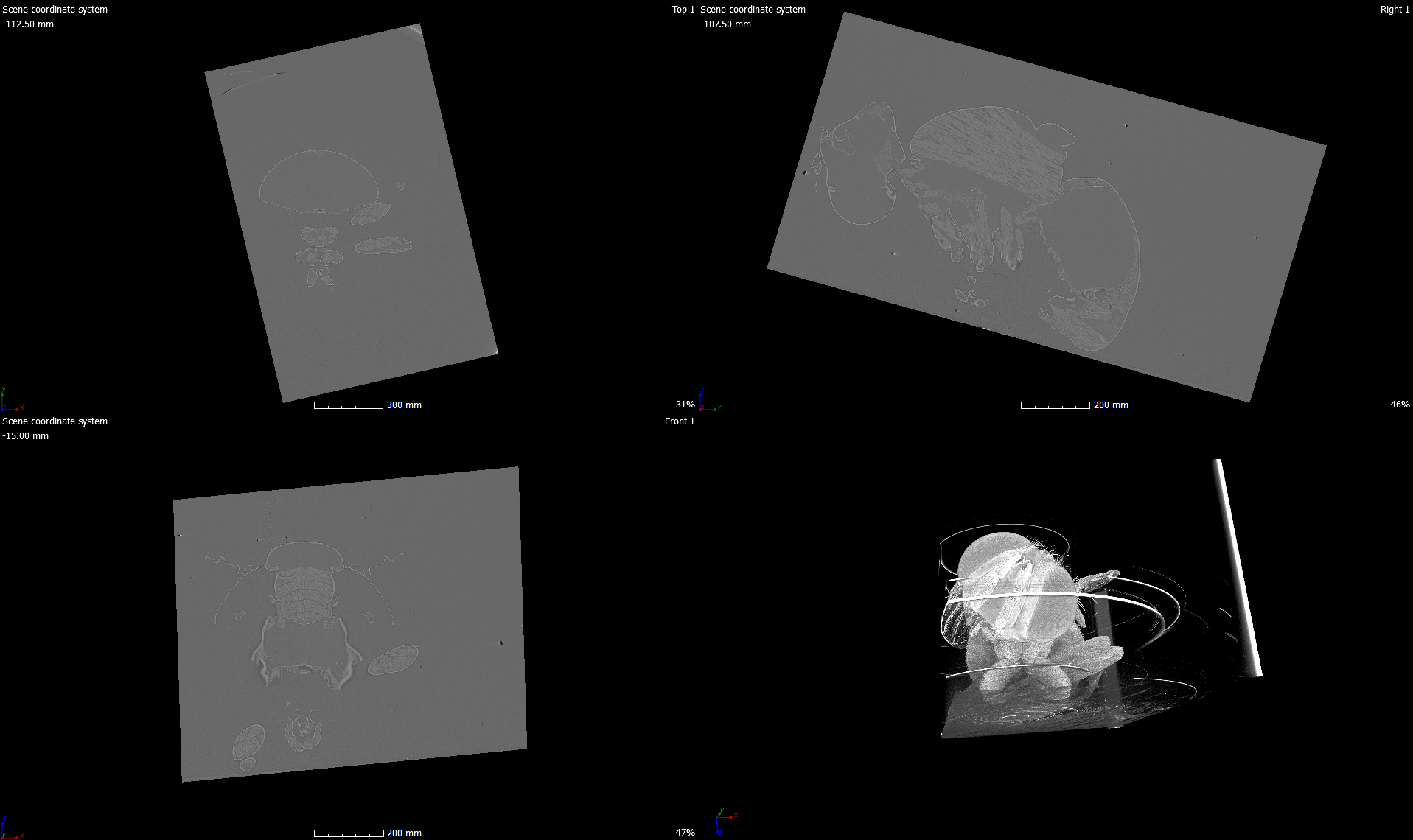 Vgmax pictures 

	- animal and axes 

	- complete volume vs clipped
WP1: Data acquisition and analysis
Preliminary work
Cleaning of scan artefacts
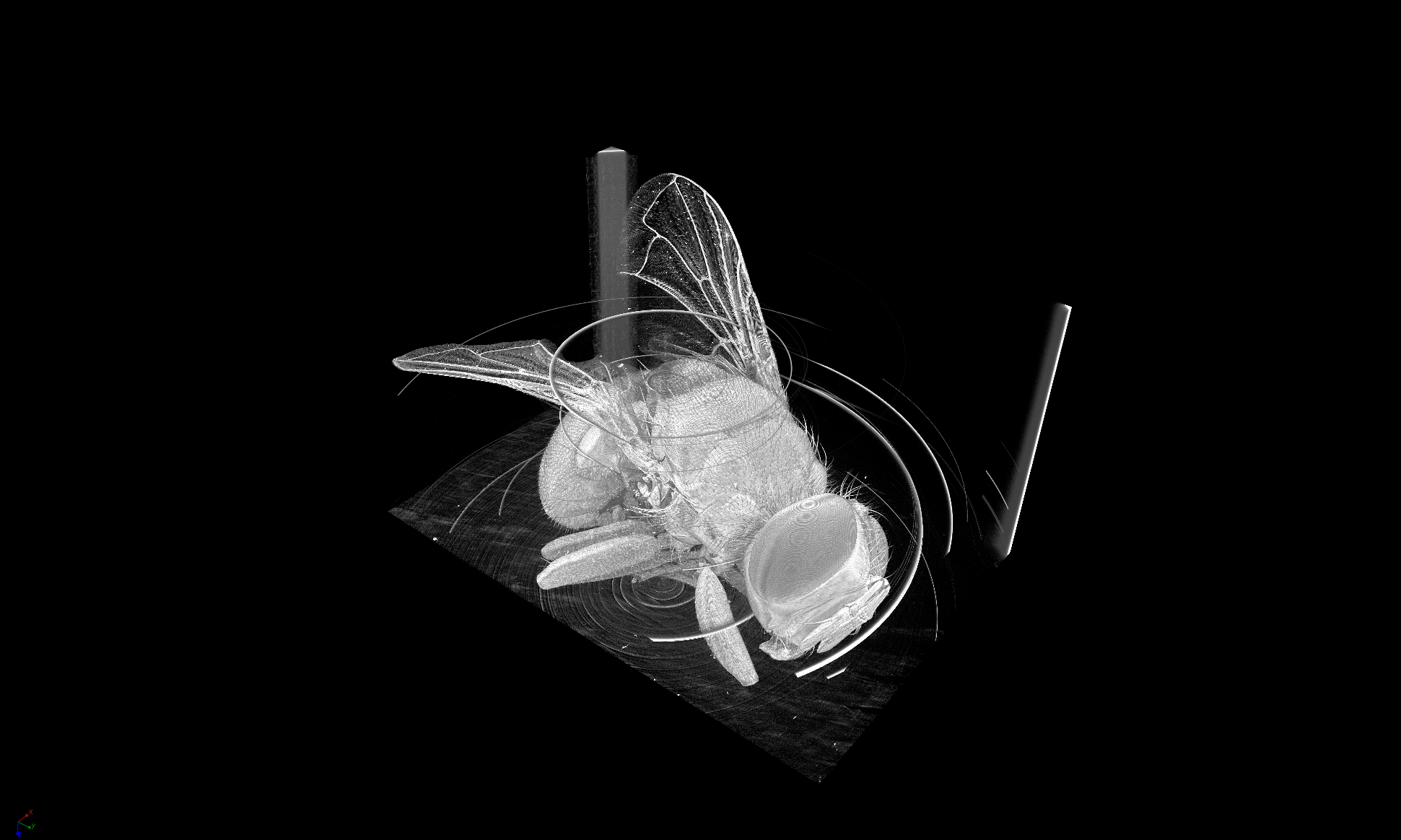 WP1: Data acquisition and analysis
Preliminary work
Cleaning of scan artefacts
WP1: Data acquisition and analysis
Preliminary work
Cleaning of scan artefacts
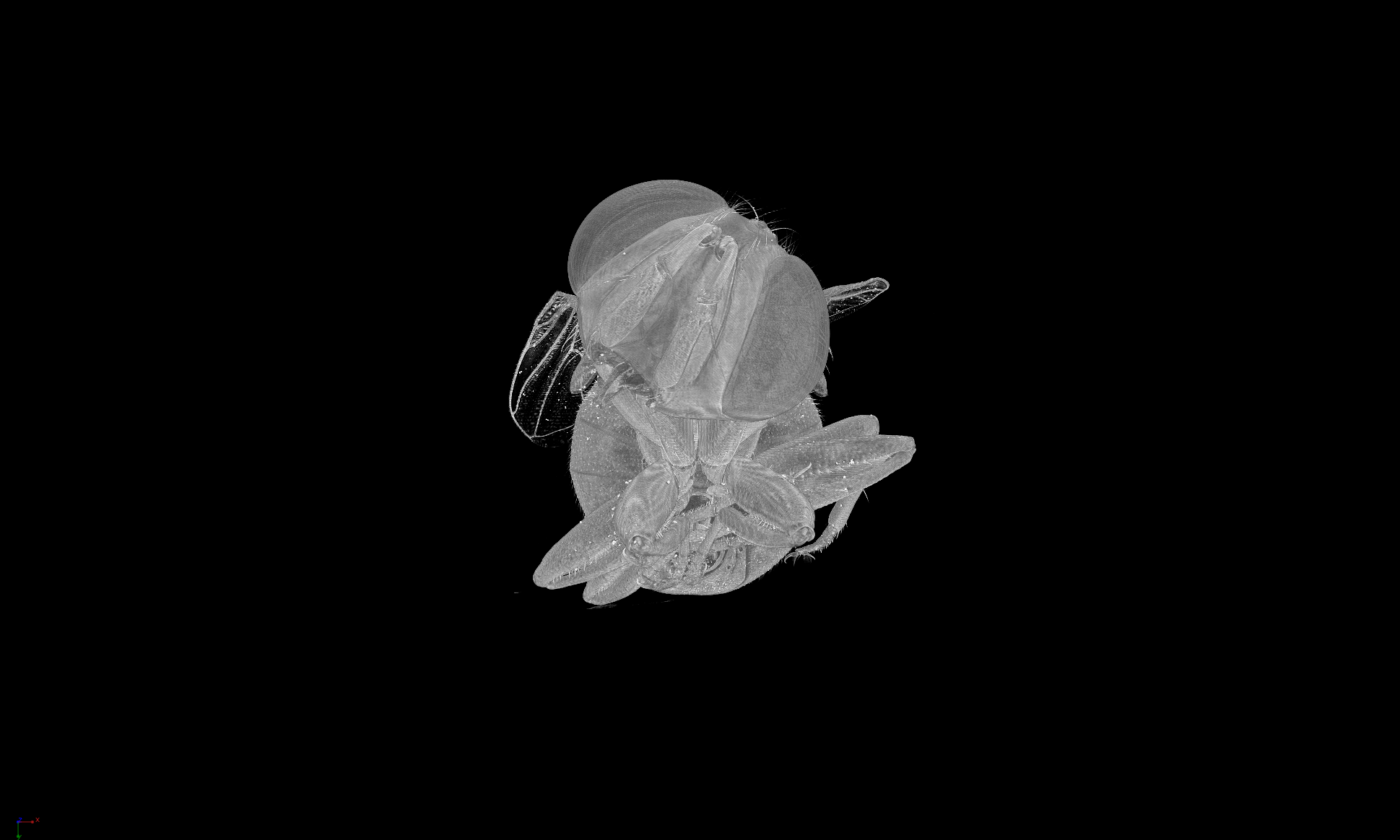 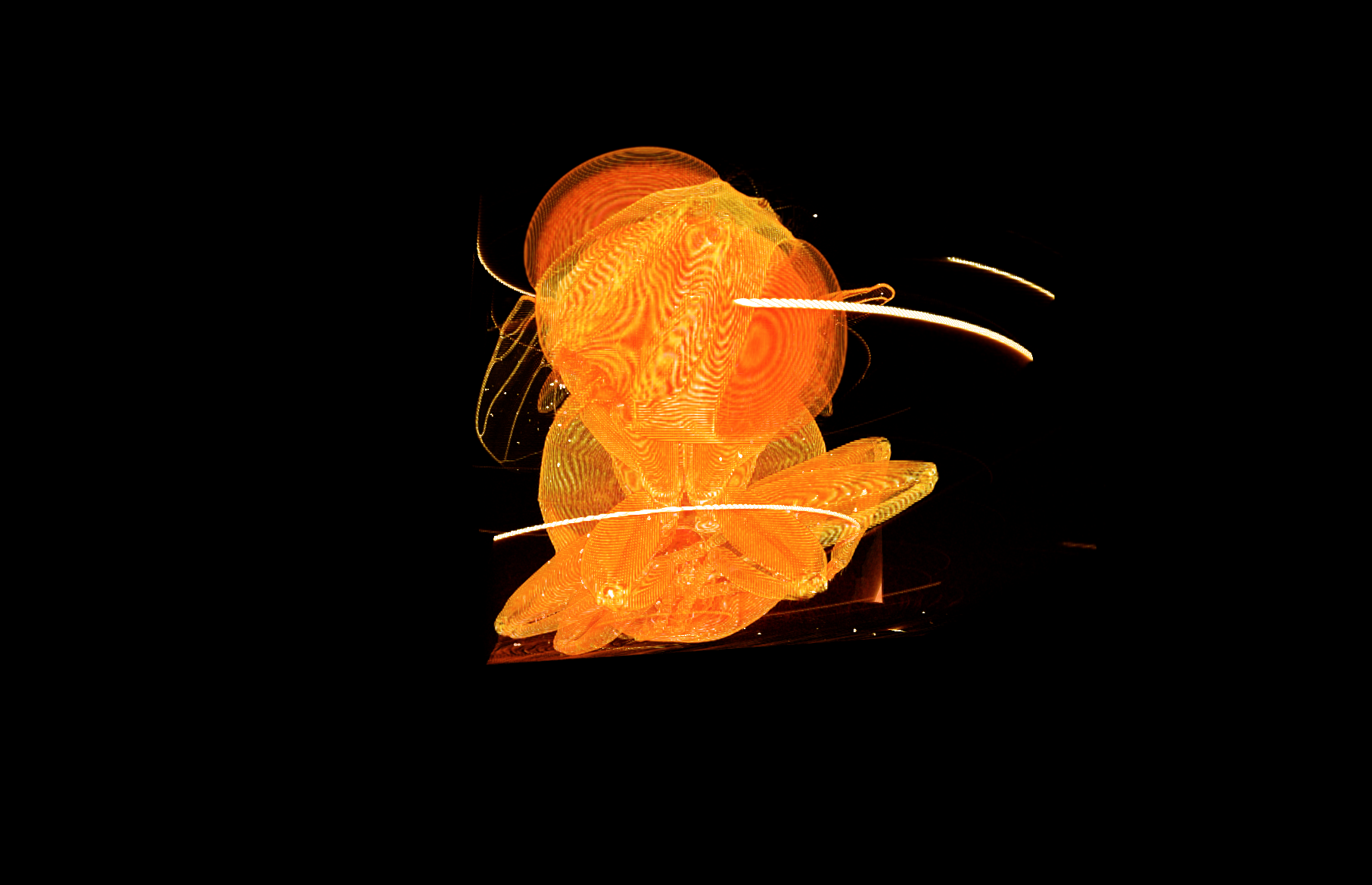 Vgmax pictures

Before / after cleaning
WP1: Data acquisition and analysis
Preliminary work
Cleaning of scan artefacts
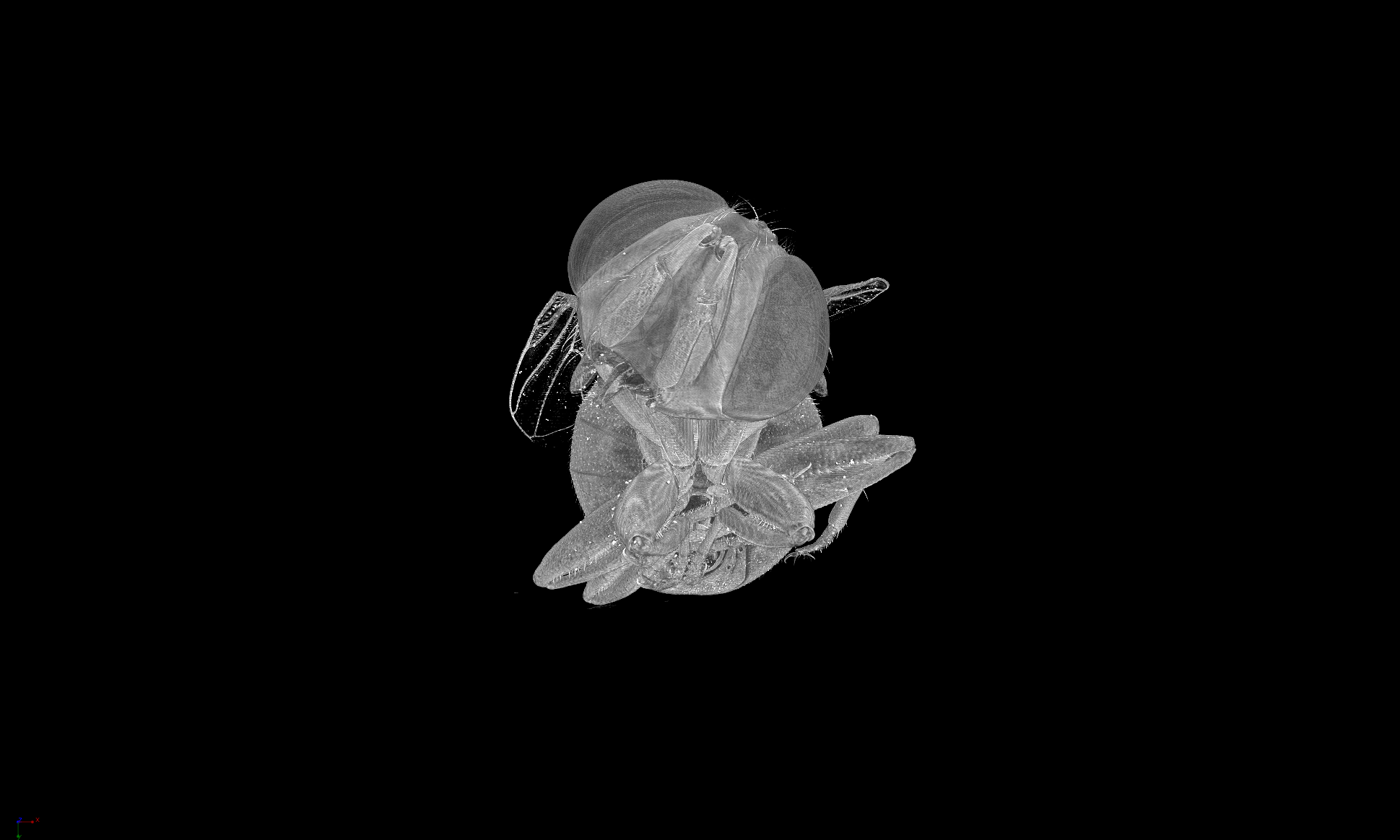 Vgmax pictures

Before / after cleaning
WP1: Data acquisition and analysis
WP1: Data acquisition and analysis
Data from first beam time will be provided

Selection of data sets
Based on sample / scan quality

Preliminary work
Positioning / ROI of sample
Cleaning of scan artefacts

Distribution of data sets
WP1: Data acquisition and analysis
Data from first beam time will be provided

Selection of data sets
Based on sample / scan quality

Preliminary work
Positioning / ROI of sample
Cleaning of scan artefacts

Distribution of data sets

Independent work on different aspects…
… but exactly the same data set!
Mouthparts and associated musculature
Neurobiology
…
WP1: Data acquisition and analysis
Data from first beam time will be provided

Selection of data sets
Based on sample / scan quality

Preliminary work
Positioning / ROI of sample
Cleaning of scan artefacts

Distribution of data sets

Independent work on different aspects…
… but exactly the same data set!
Mouthparts and associated musculature
Neurobiology
…
WP1: Data acquisition and analysis
Independent work on different aspects…
WP1: Data acquisition and analysis
Independent work on different aspects…
Manual segmentation at first
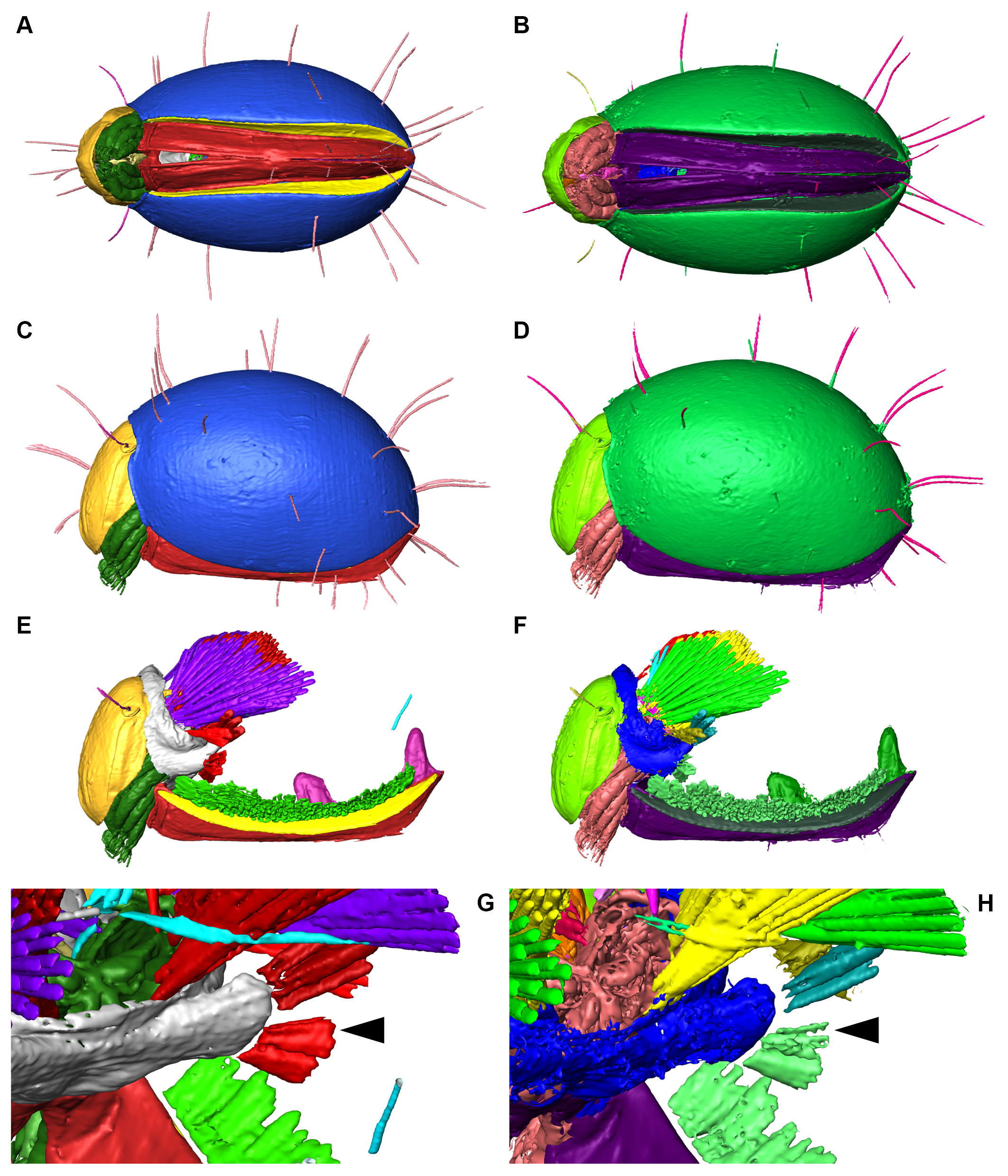 WP1: Data acquisition and analysis
Independent work on different aspects…
Automatic segmentation later
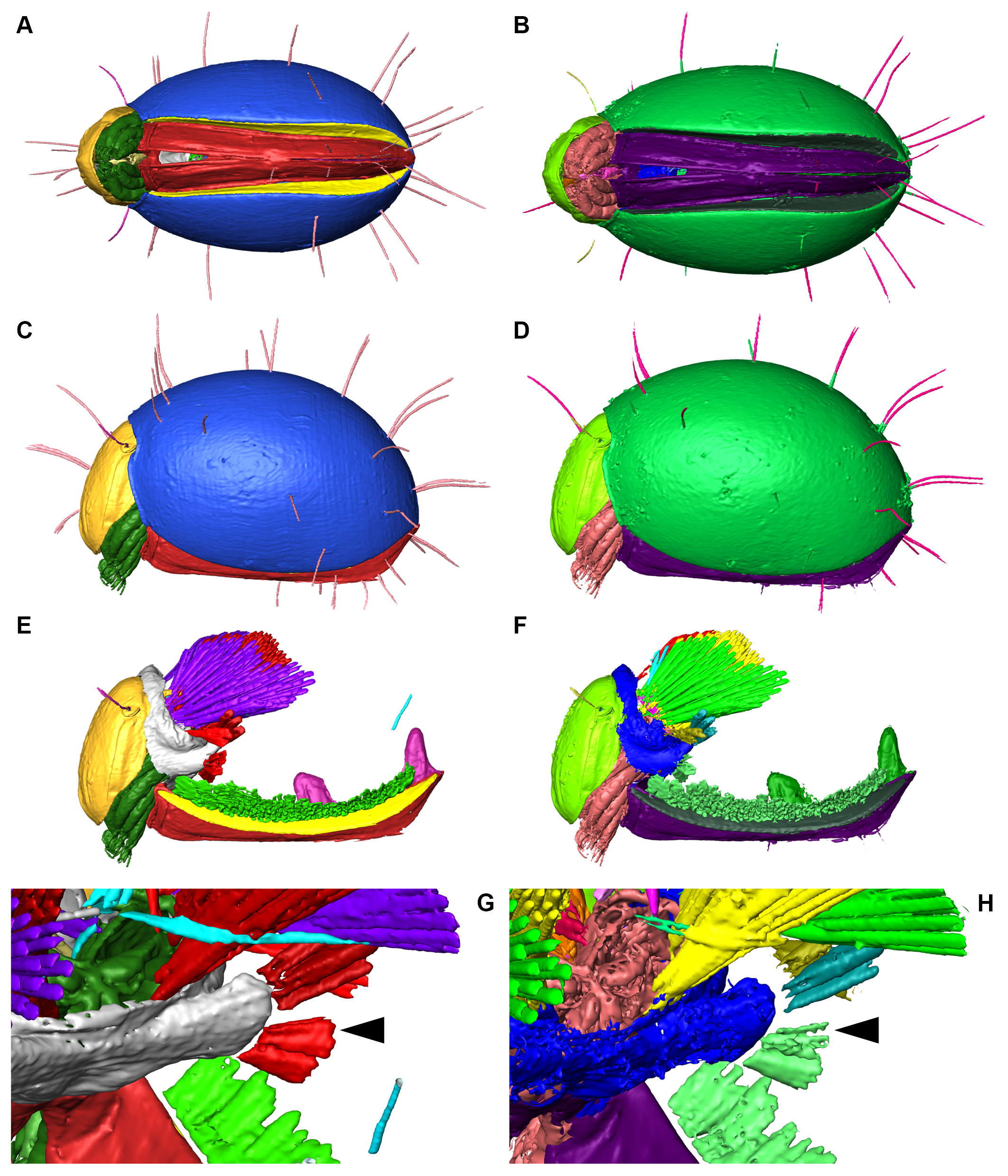